IL MARE…..COLORI ED EMOZIONI!
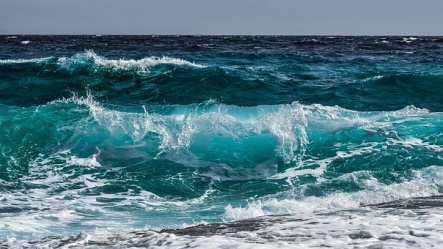 QUESTO ELEMENTO NATURALE, CHE CARATTERIZZA PER BUONA PARTE IL NOSTRO PAESE, E’ MOLTO APPREZZATO DURANTE LE VACANZE ESTIVE… 
DA SCOPRIRE NON SOLO COME HABITAT NATURALE MA ANCHE PER LE EMOZIONI E SENSAZIONI CHE ESSO SUSCITA, EMOZIONI LEGATE AI SUOI COLORI QUANDO E’ CALMO, MOSSO O IN BURRASCA.
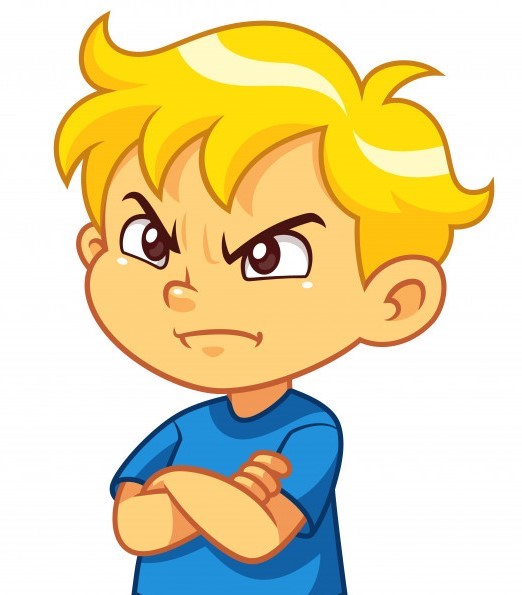 POTREMMO DIRE CHE IL MARE E’ UN PO’ COME VOI BAMBINI…
A VOLTE NERVOSO, RABBIOSO, ALTRE VOLTE CALMO E SERENO.
LA MAESTRA CHIESE AI SUOI ALUNNI: - BAMBINI DI CHE COLORE E’ IL MARE? – GLI ALUNNI RISPOSERO IN CORO : - E’ AZZURRO…-IL MARE CHE ERA POCO DISTANTE DALLA SCUOLA, SENTI’ LA RISPOSTA E SI OFFESE….
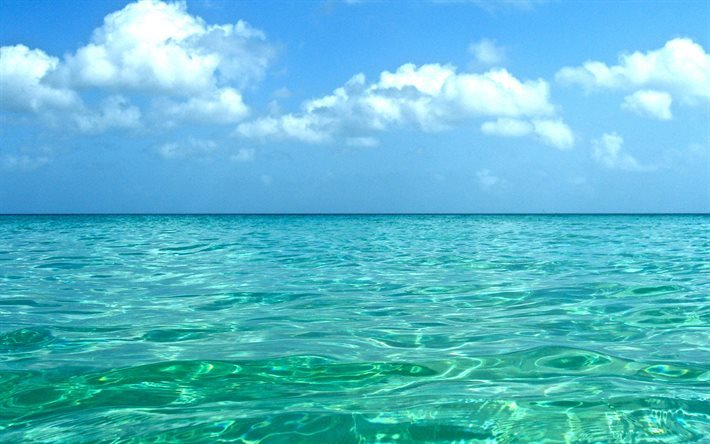 IO NON SONO SOLTANTO AZZURRO -BRONTOLO’ - HO TANTI COLORI…SFUMATURE BLU, CELESTE, VERDI, VIOLA E… COME GLI SUCCEDEVA QUANDO SI ARRABBIAVA, LA SUA SUPERFICIE SI INCRESPO’… GROSSI CAVALLONI SI ALZARONO E LE ONDE ERANO CARICHE DI SCHIUMA BIANCA.
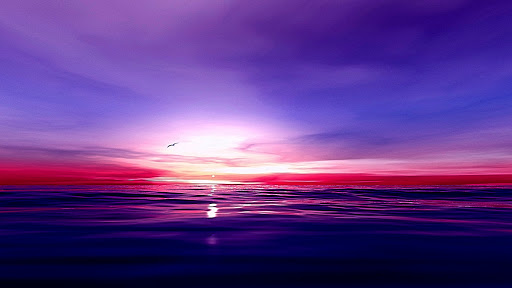 IN POCHI ATTIMI DIVENNE AGITATISSIMO… SENTENDO IL RUMORE DI QUELL’IMPROVVISA MAREGGIATA, TUTTI GLI ALUNNI CORSERO ALLA FINESTRA…
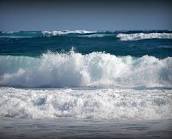 -GUARDA COME E’ ARRABBIATO IL MARE, GUARDA CHE ONDE ALTE…
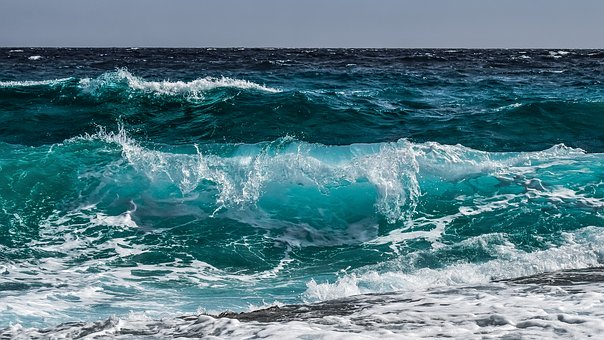 IL MARE INDISPETTITO BRONTOLO’…
 – ALLORA DI CHE COLORE SONO ?
 – QUANDO MI ARRABBIO  DIVENTO VERDE, GRIGIO E HO ANCHE IL    BIANCO DELLA SCHIUMA DELLE ONDE…
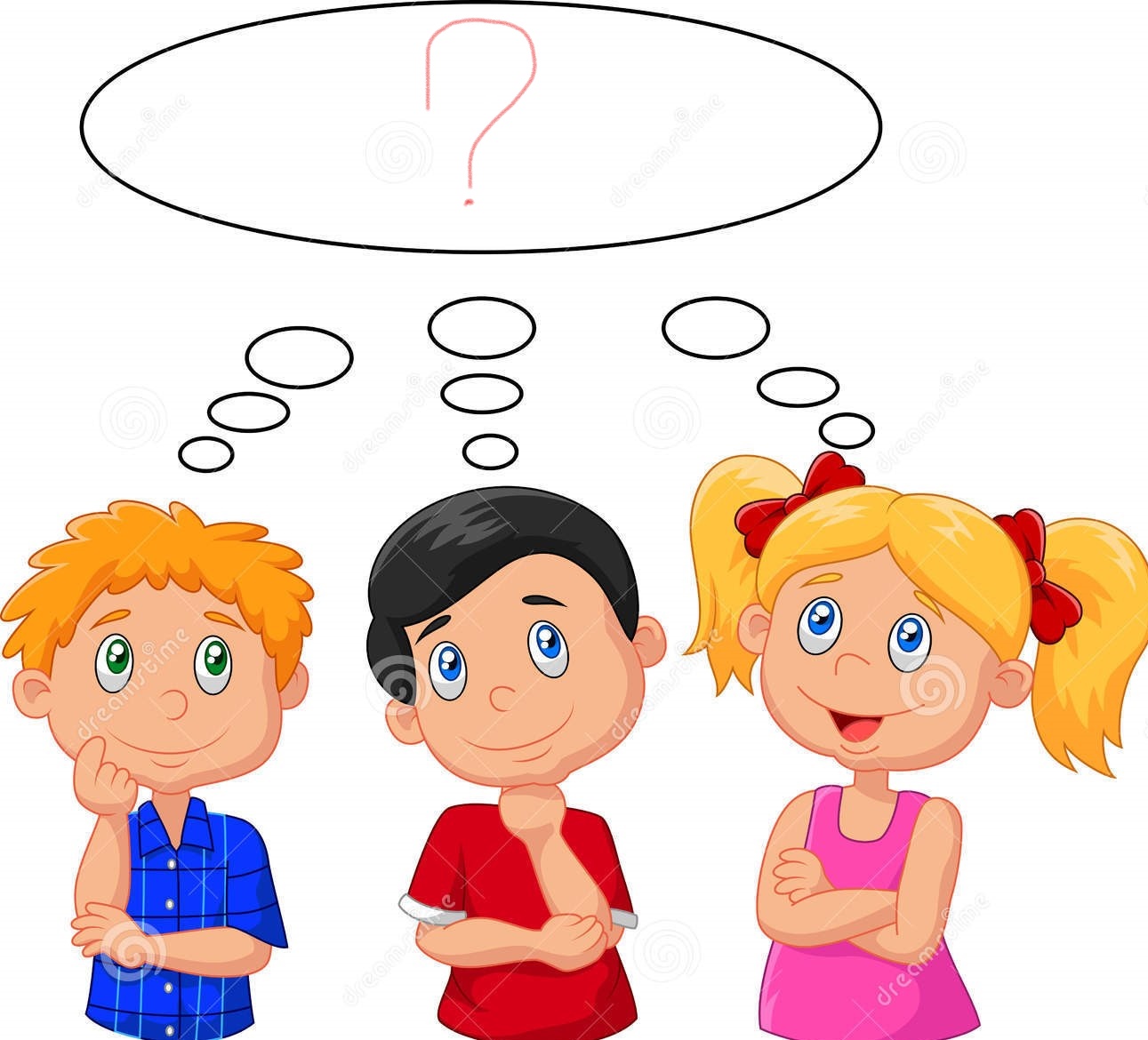 -A POSTO, BAMBINI ! – DISSE LA MAESTRA…
-ALLORA, DI CHE COLORE E’ IL MARE ?
CARISSIMI BAMBINI, L’AUGURIO DEI VOSTRI MAESTRI E’ CHE IL VOSTRO “ MARE “ SIA SEMPRE CALMO E GIOIOSO E CHE POSSIATE PASSARE UN’ESTATE SERENA E COLMA DELLA SPENSIERATEZZA CHE VI MERITATE…    BUONE VACANZE !
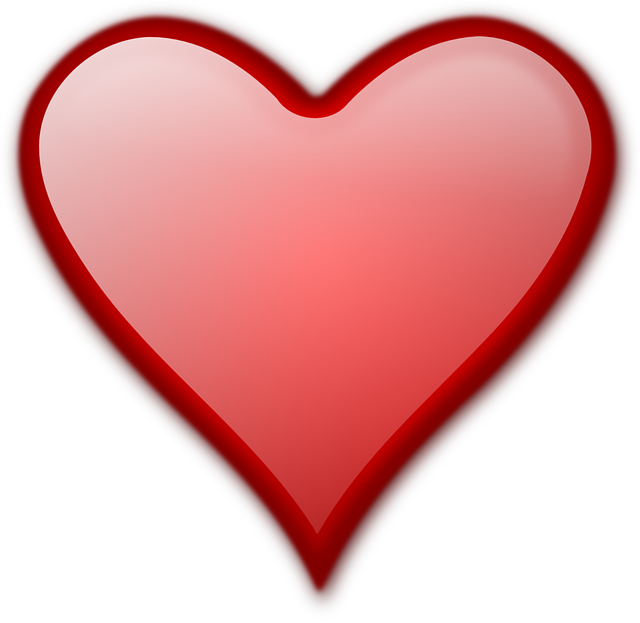